The Sickest Class You’ll Ever Take
Immunology 101
Priya Veeraraghavan and Sharon Wu
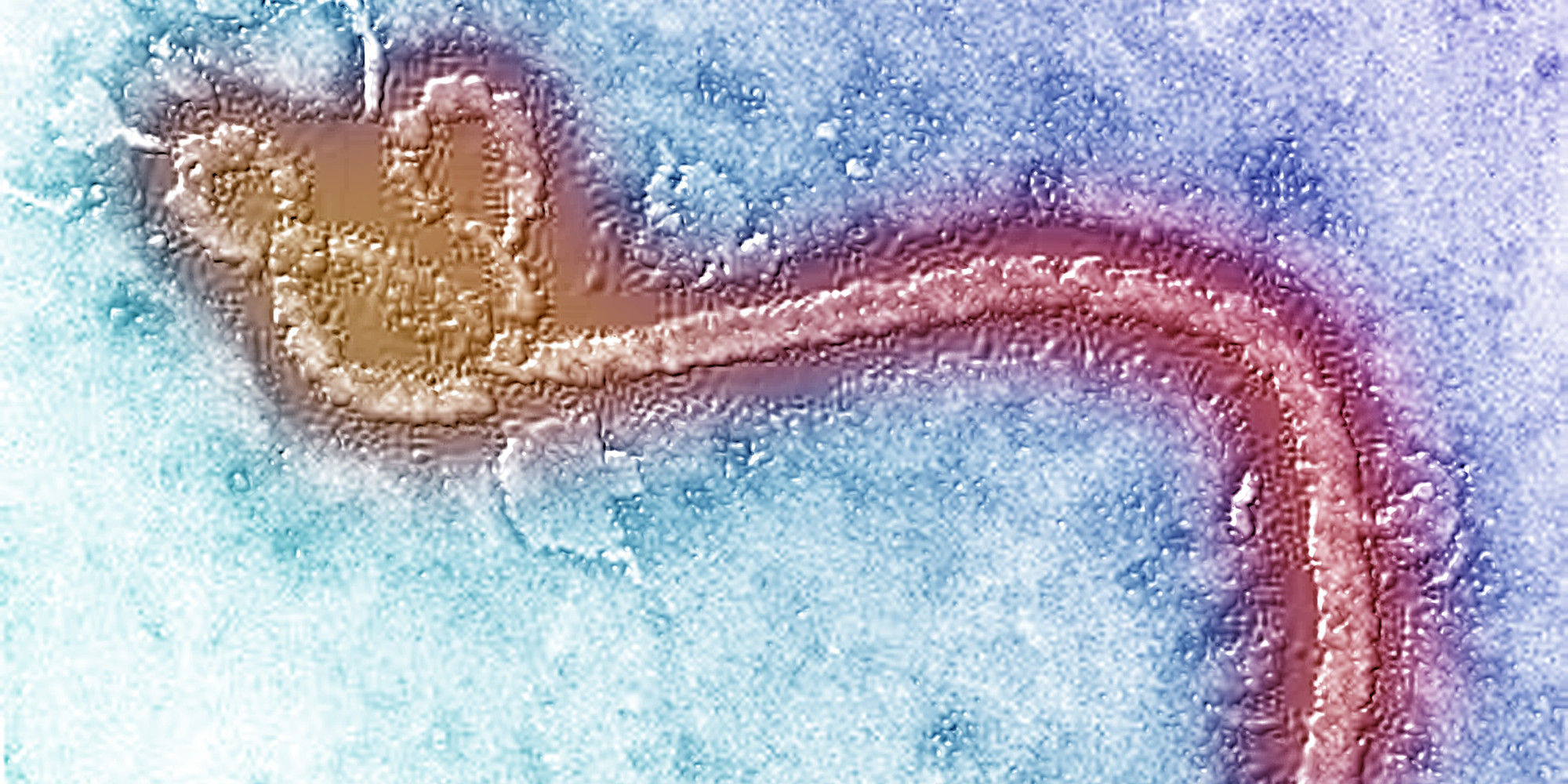 Ebola
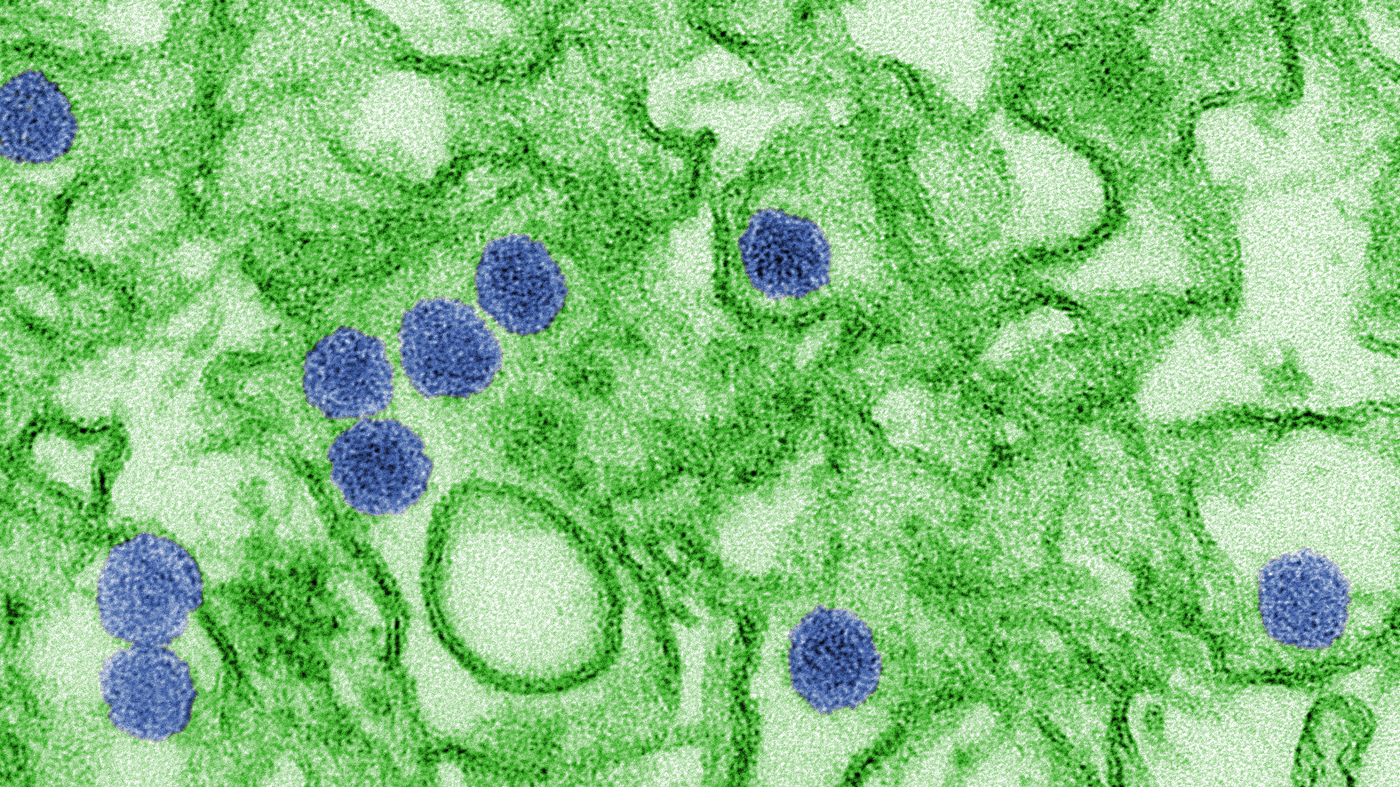 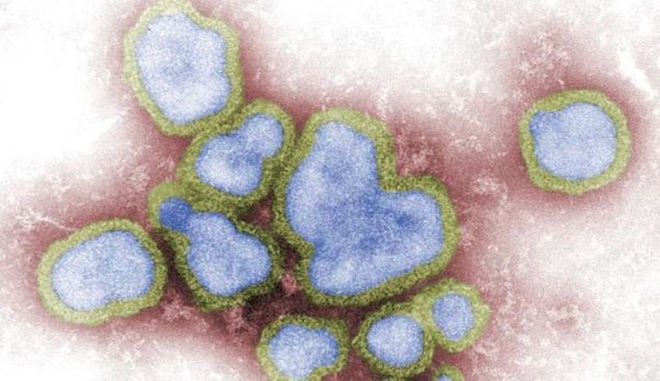 Zika
Flu
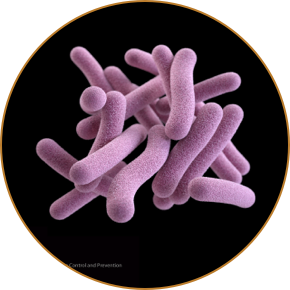 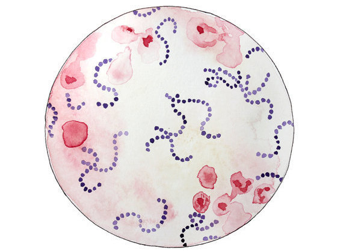 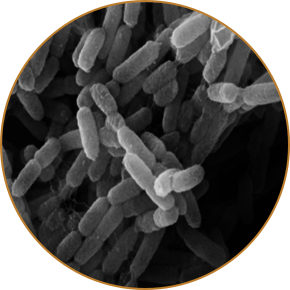 Streptococcus
Mycobacterium tuberculosis
Yersenia pestis
Types of Invaders
Bacteria: can be “good” or “bad”; co-exist in body with own cells
Viruses: generally “bad”; actively attack own cells
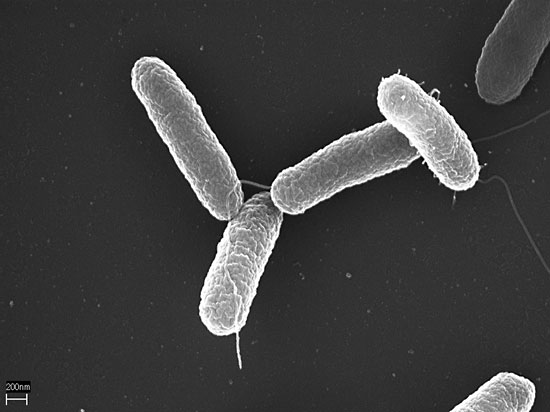 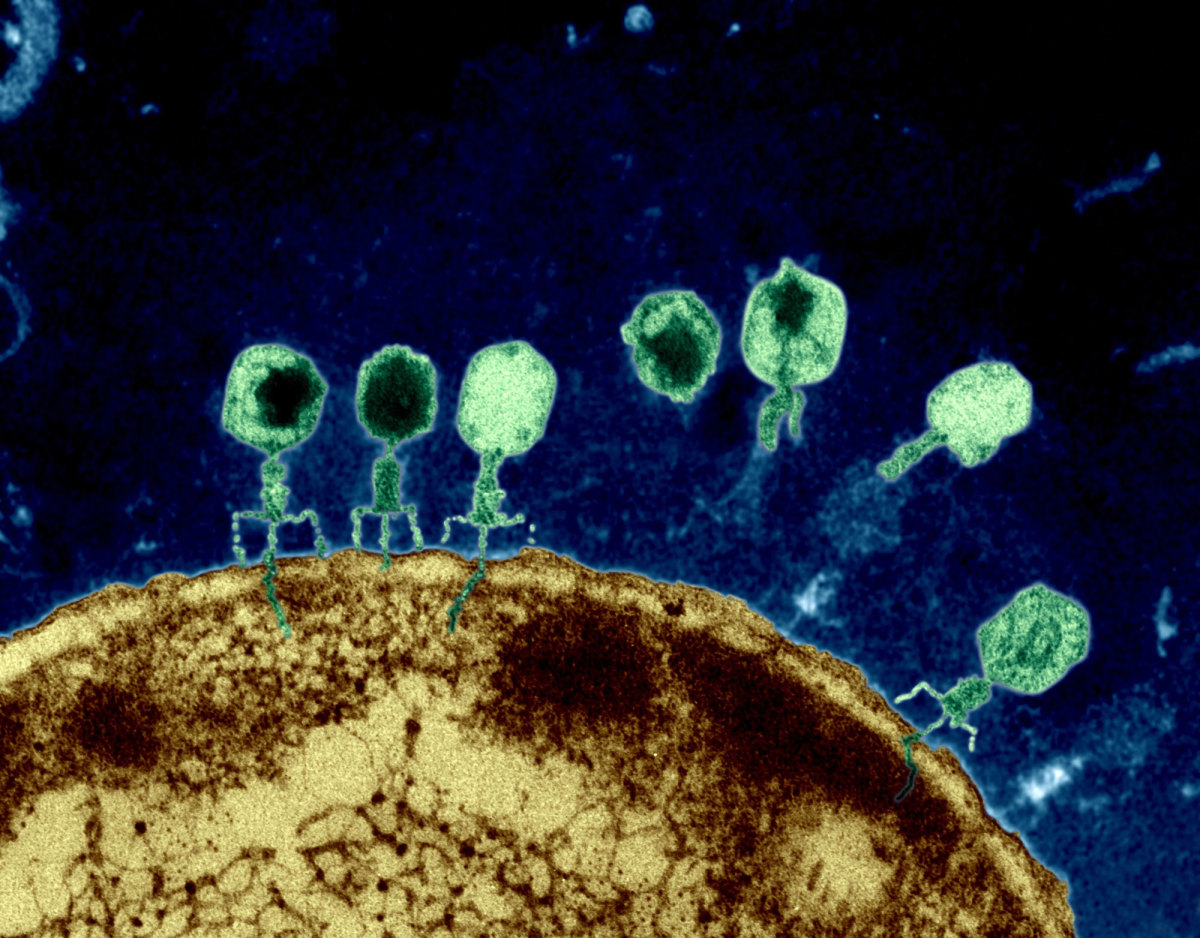 Infectious agent

Requires host cell and host proteins to replicate
“Living” cell

Has all the 
DNA and proteins it 
needs to 
survive and replicate
Bacterium
(Salmonella)
Virus
(Bacteriophages)
Adaptive
Innate
Dendritic cells
Humoral
Cell-mediated
Cytotoxic T cells
B cells
Macrophages
Natural Killer cells
Mast cells
Plasma cells
T helper cells
Neutrophils
Macrophage
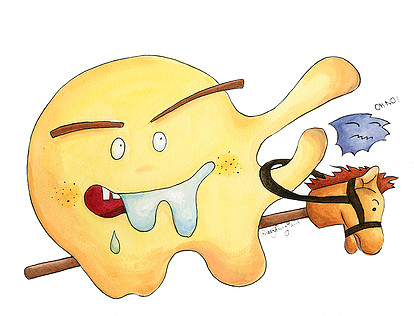 Recognize invaders with Toll-like Receptors (TLRs)
Eat, digest, and destroy them
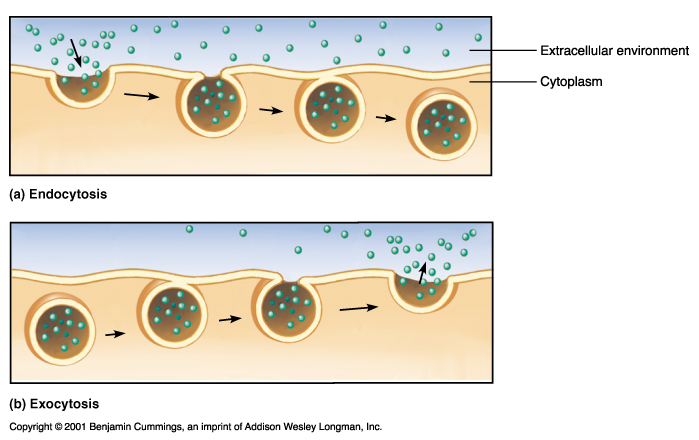 https://www.youtube.com/watch?v=I_xh-bkiv_c
https://www.youtube.com/watch?v=w0-0Bqoge2E
Dendritic cell
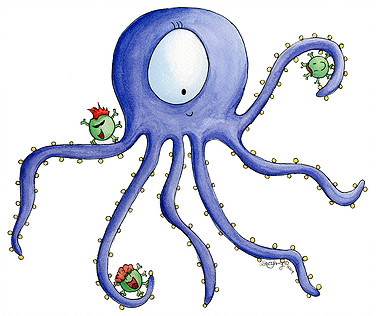 Recognize invaders with Toll-like Receptors (TLRs)
Eat and digest them
Display pieces of digested invader on surface so adaptive immune system cells can recognize invaders too
NK cell
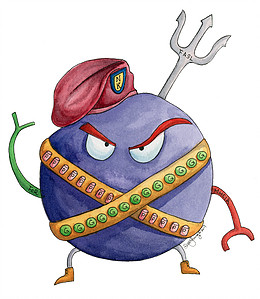 Kill infected cells:
Poke holes (perforin)
Proteases released by NK cell enter infected cell and trigger apoptosis (cell death)
Kill bacteria:
Release molecules that disrupt bacterial cell wall
Infection 2
Adaptive
Response
Infection 1
Innate
Time
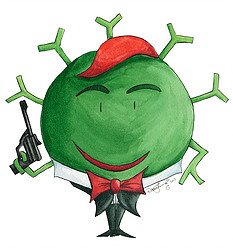 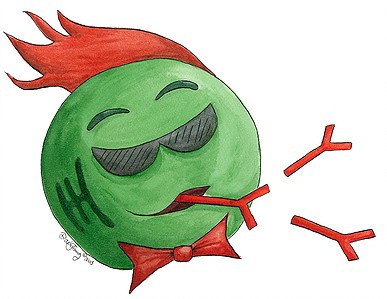 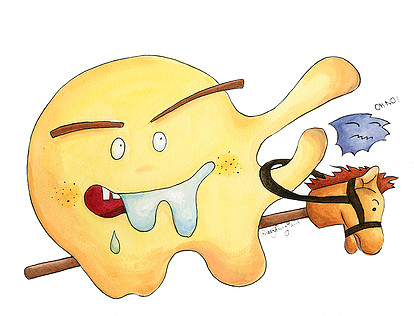 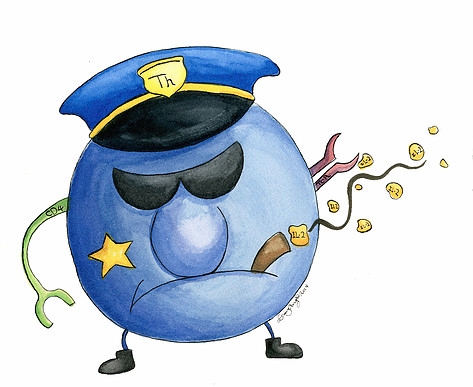 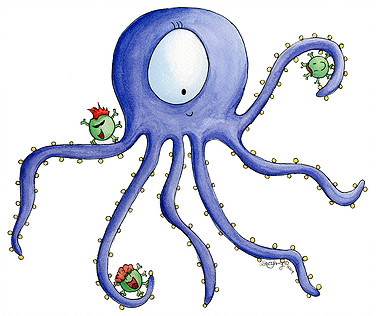 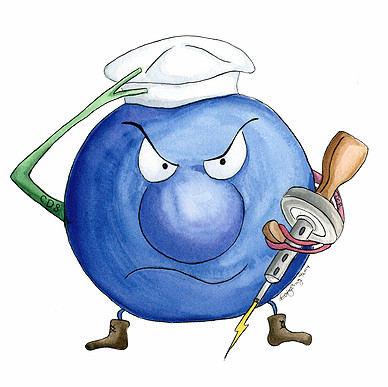 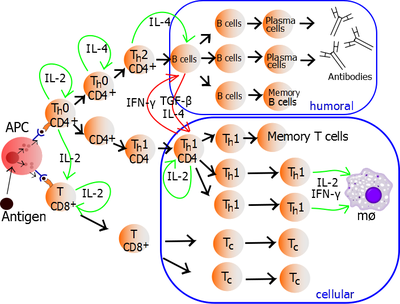 T helper
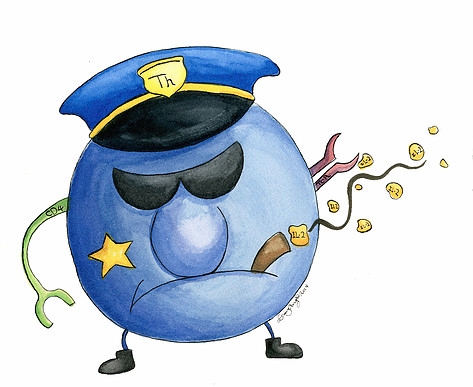 Recognize
Communicate with Dendritic Cells of Innate Immune System
Respond
Communicate with B cells
Other regulation
Remember
Memory T
B cell (and Plasma cell)
Recognize
Antigens with Antibodies
Response
Display to T helpers
Produce Antibodies
Remember
Memory B
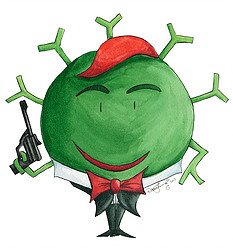 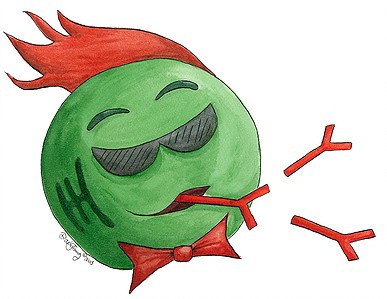 T cytotoxic
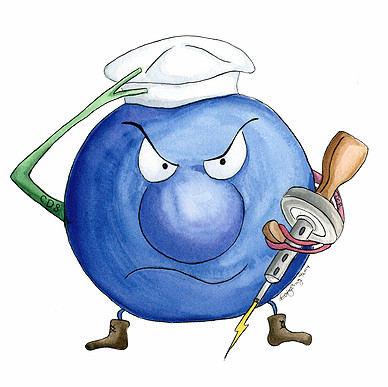 Recognize
Dendritic cell presents evidence of infection
Finds infected cells with evidence
Respond
Kill infected cells
EPIDEMIC!
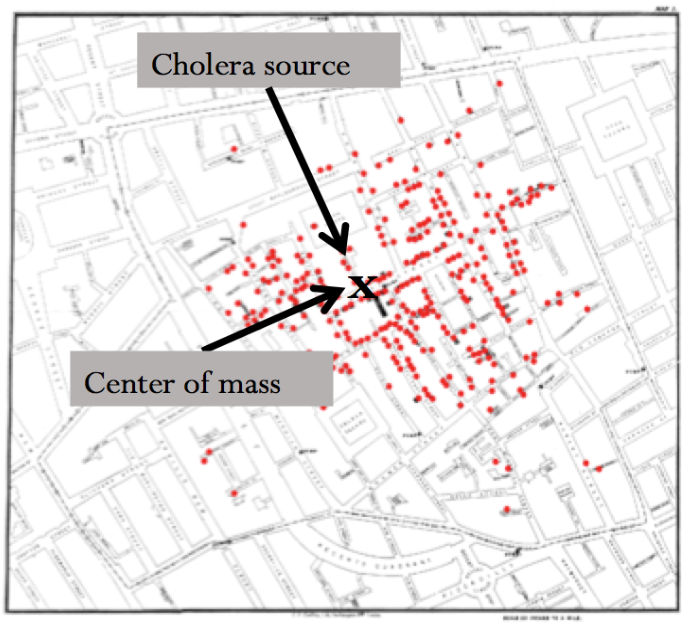 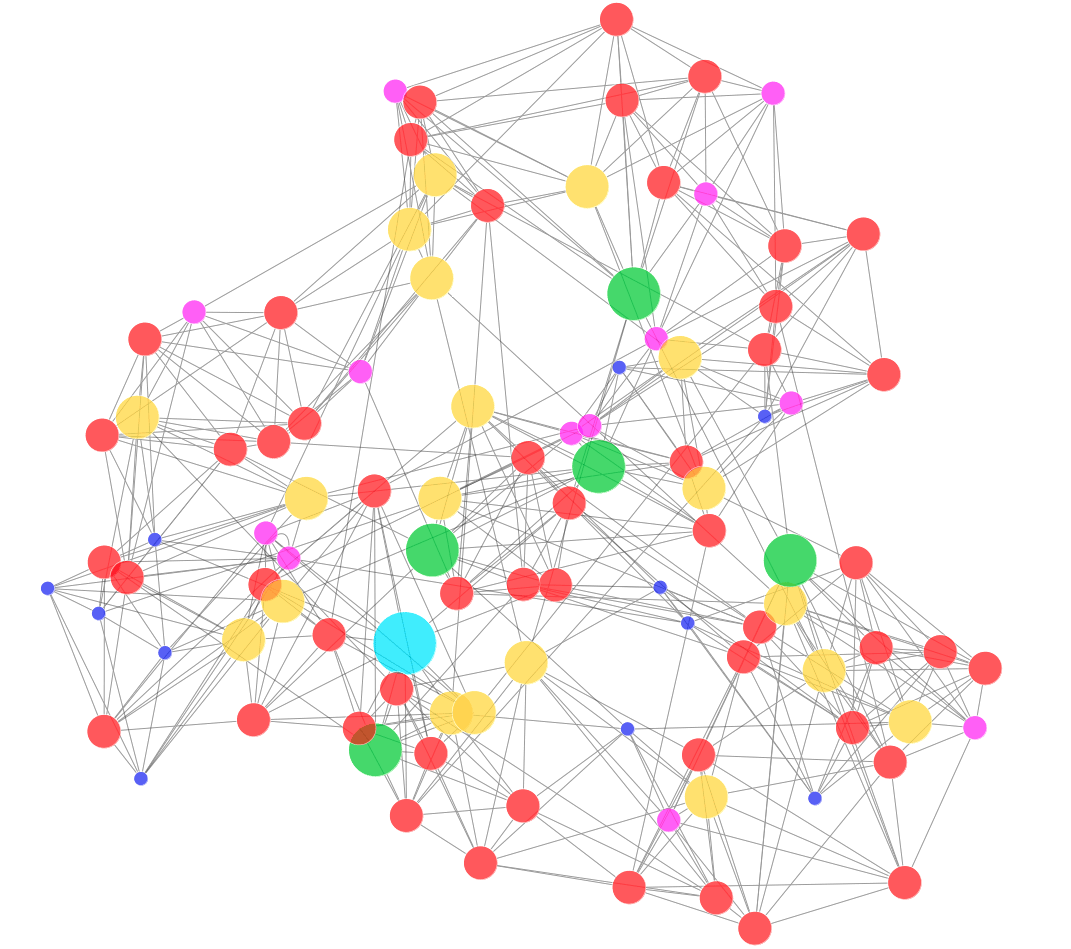